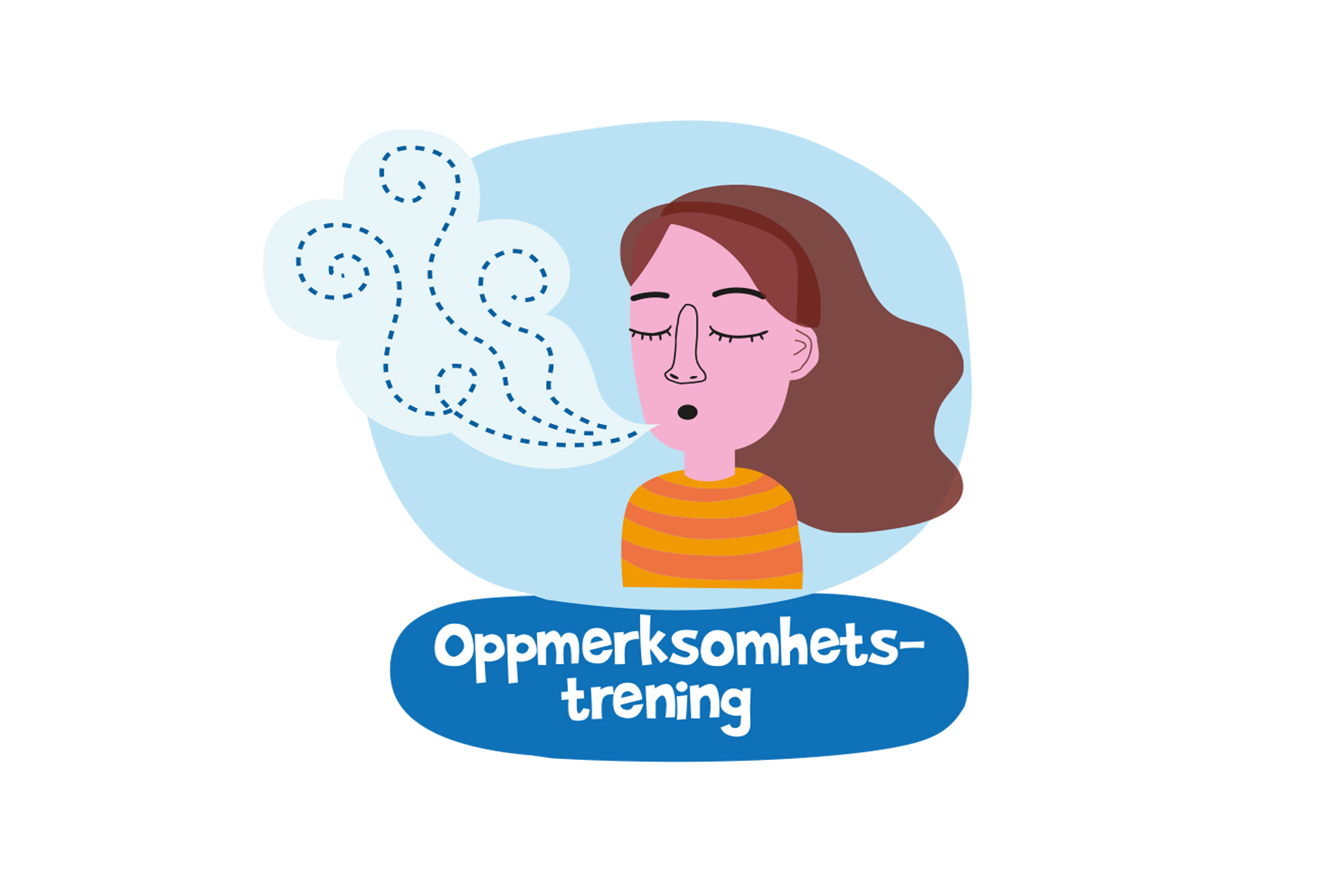 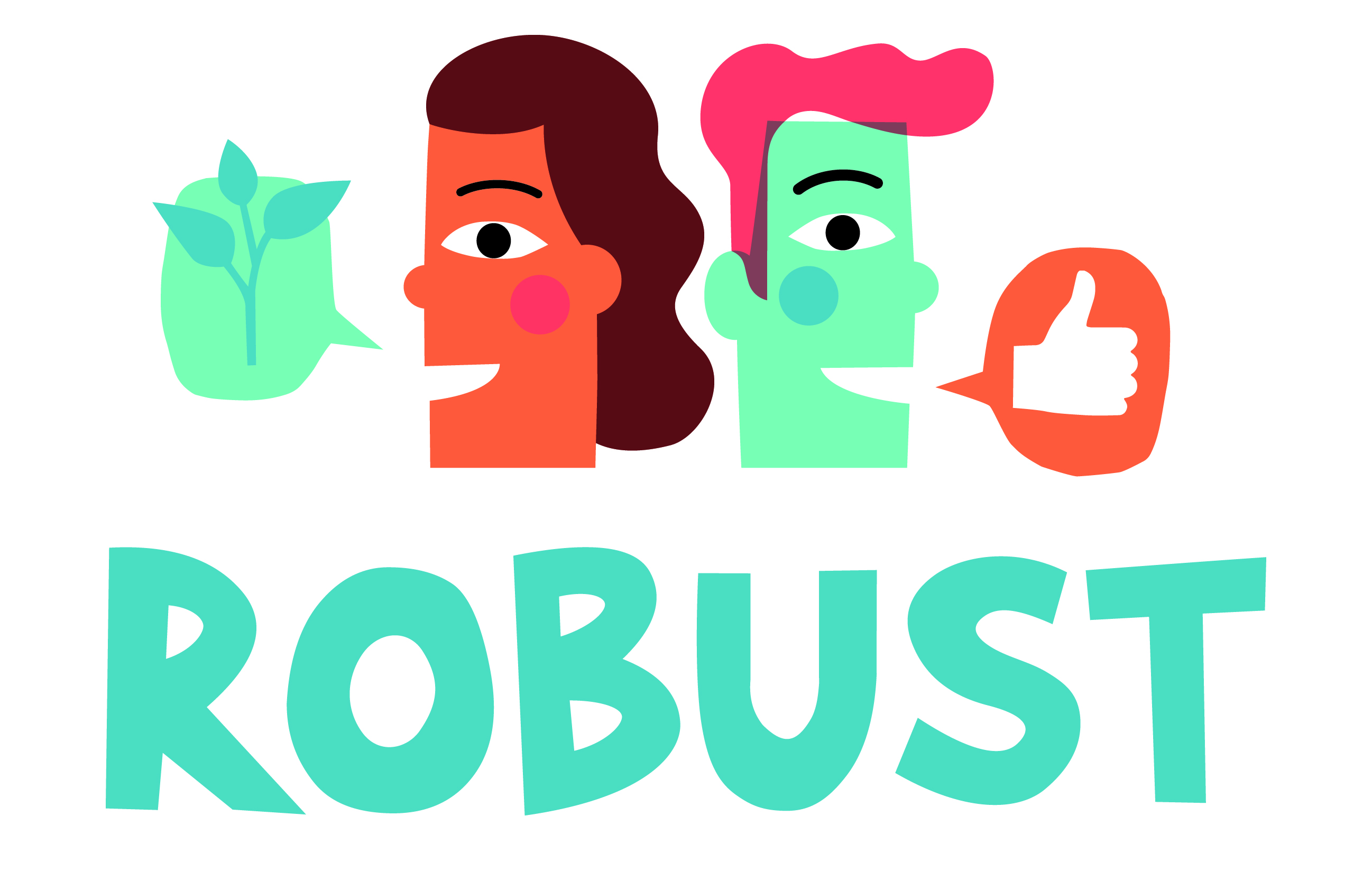 Oppmerksomhetstrening
Time 4: Aksept eller unngåelse?
©Læringsmiljøsenteret
Timens tema
Til denne timen:
Hva setter du pris på ved din nærmeste venn? 
Hvilke fine ting kan du si til vennene dine for å vise at du setter pris på dem?
Hvem har du søkt støtte hos?
Gi et eksempel på når du har tatt sosialt ansvar og spurt noen om å være med deg/dere, og når du selv har spurt om å få være med noen?

Hva er oppmerksomhetstrening, og hvordan kan det redusere stress?
Nevn noen metoder for å dempe stress som dere har lært i oppmerksomhetstrening

Tema for timen: Aksept som viktig holdning i møte med problem
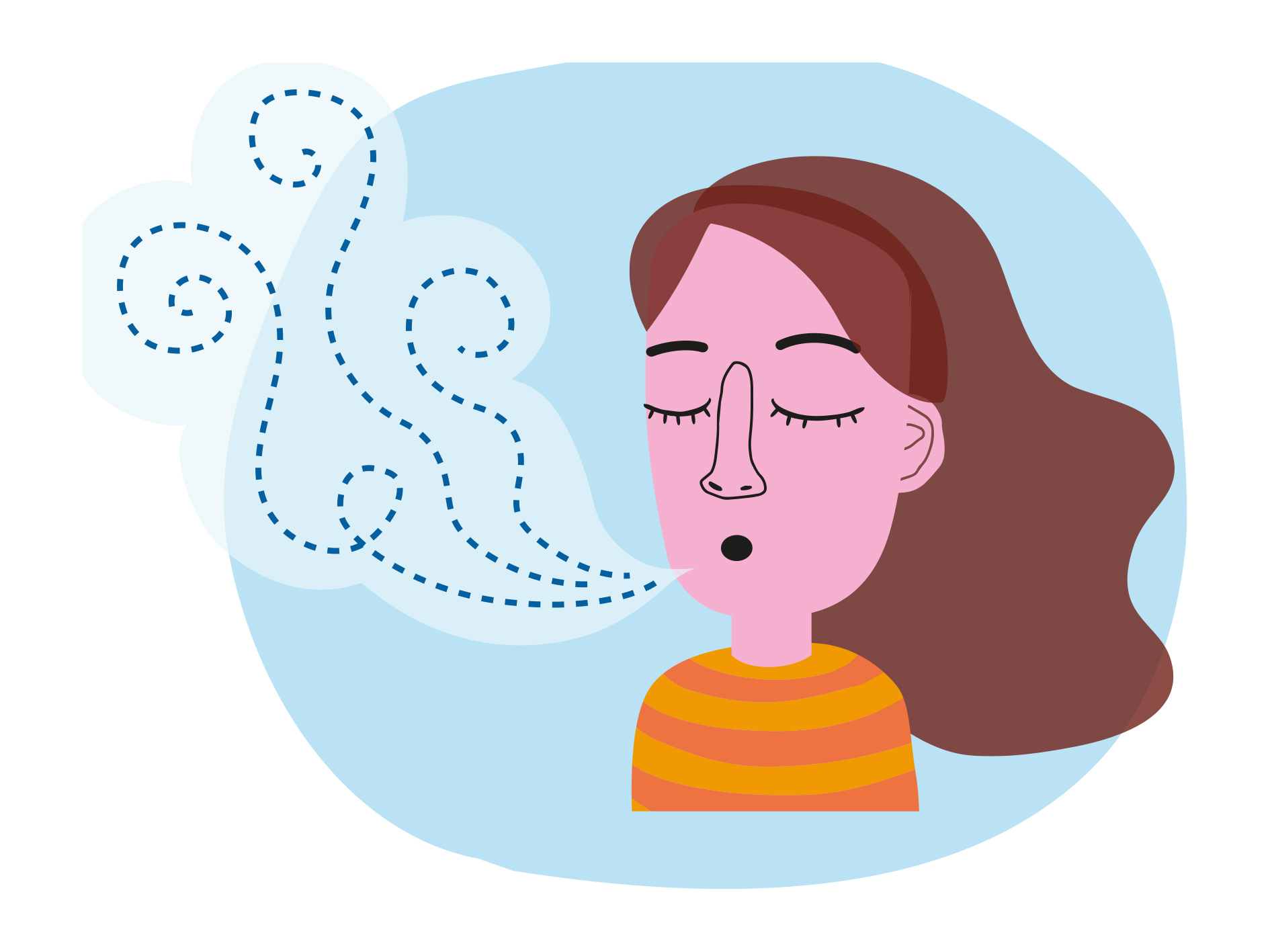 ©Læringsmiljøsenteret
Pustepause
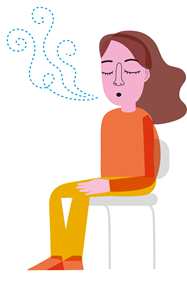 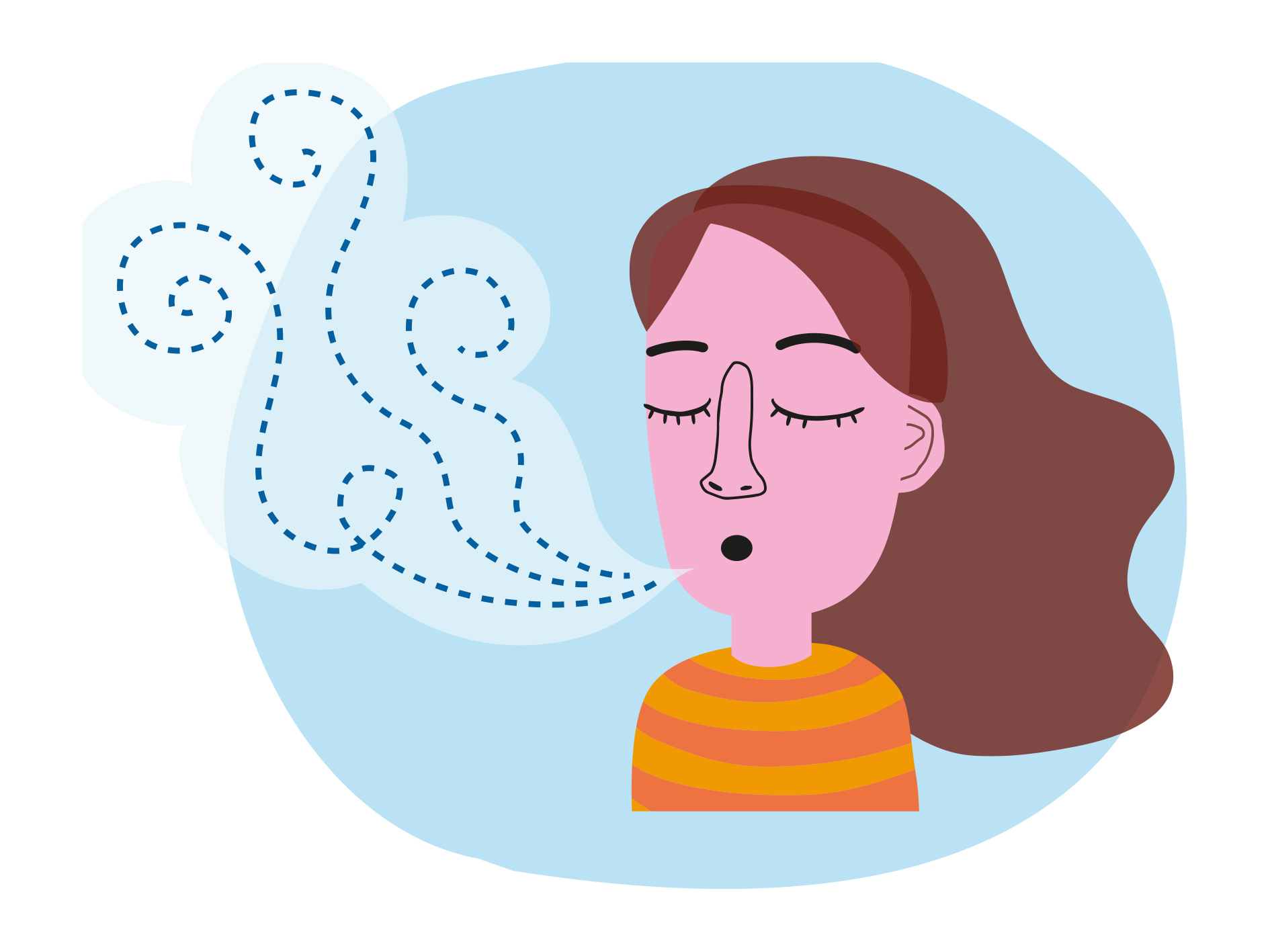 ©Læringsmiljøsenteret
Hva stresser deg?
Skriv ned minimum 3 ting og maksimum 10 ting som stresser deg

Ikke skriv navn på arket

Reflekter kort individuelt over det du har skrevet ned
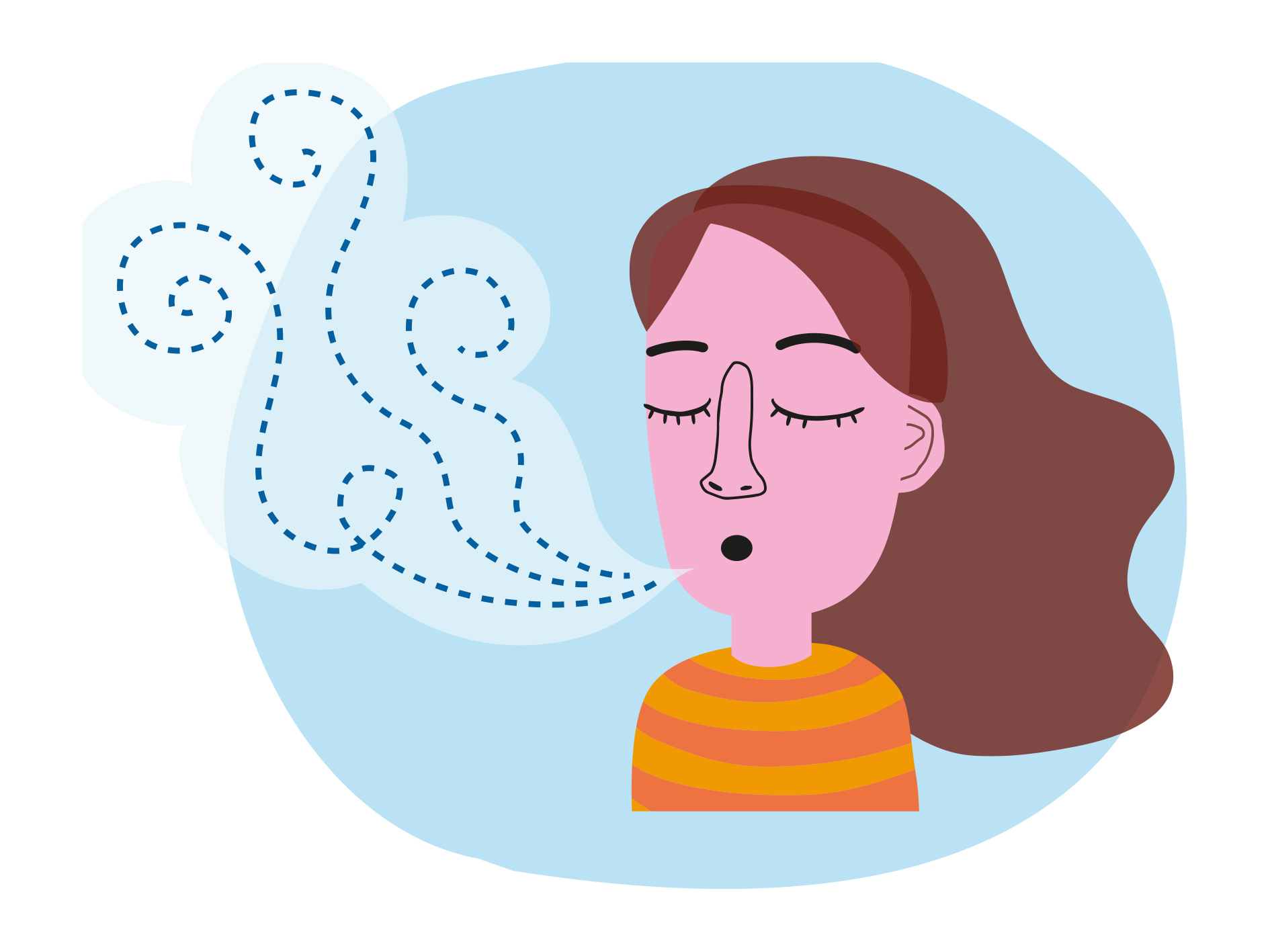 ©Læringsmiljøsenteret
Løvetannhistorien
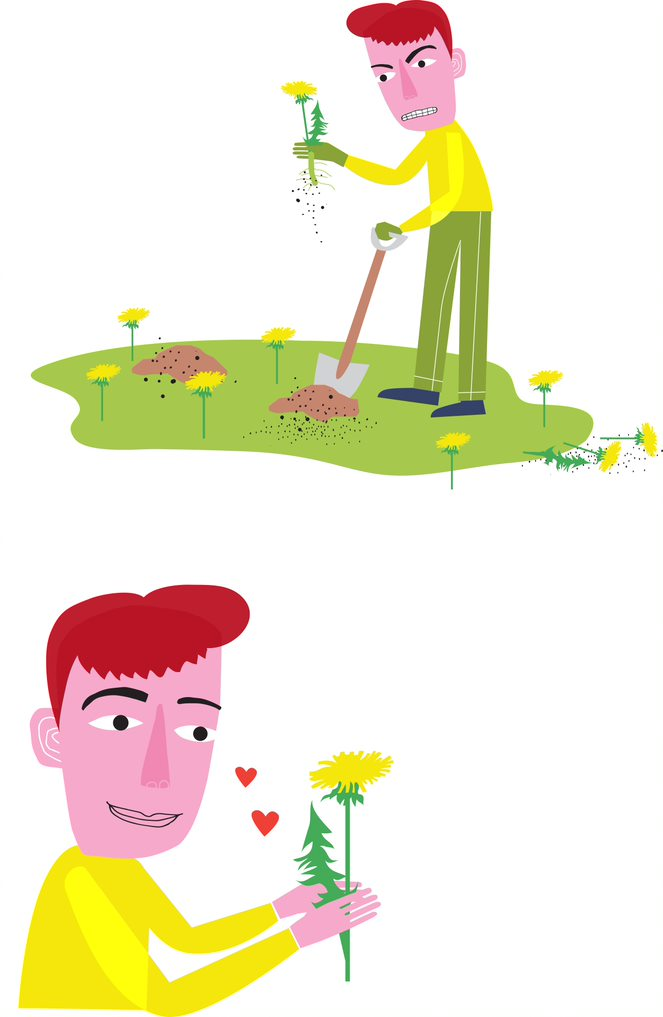 Hva mener dere om hvordan 				        mannen forholdt seg til løvetann?

Mannen med løvetannproblemet kunne 
  forholdt seg til løvetann på to måter. 
  Han kunne enten jobbet med å akseptere løvetann
  eller forsøkt å unngå å forholde seg til løvetann.
  Hva gjorde mannen?

Er det noe dere synes ungdom generelt opplever som vanskelig å akseptere?
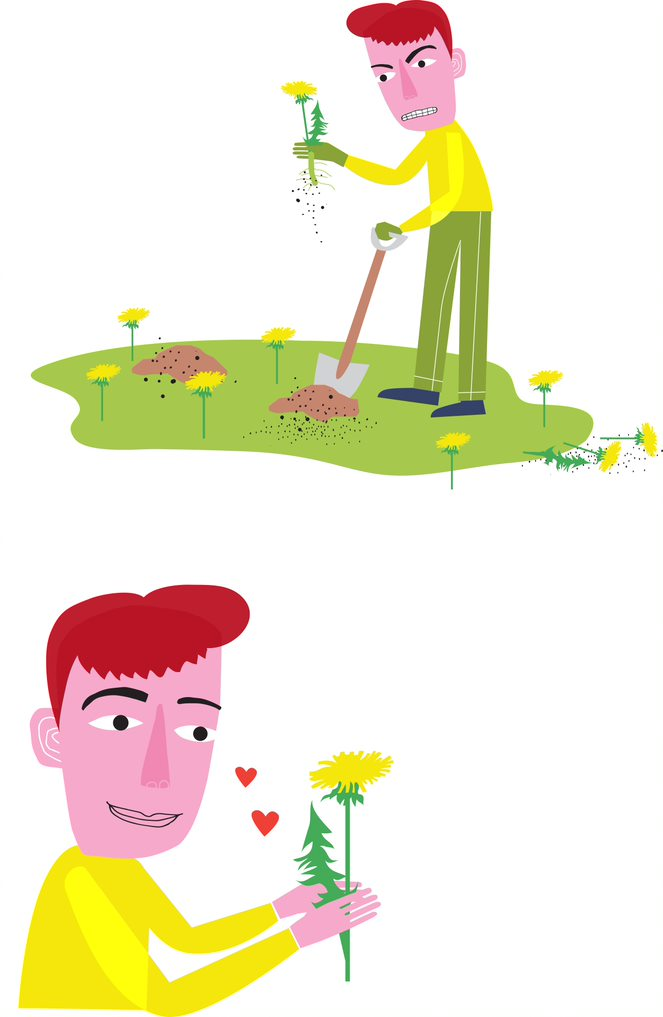 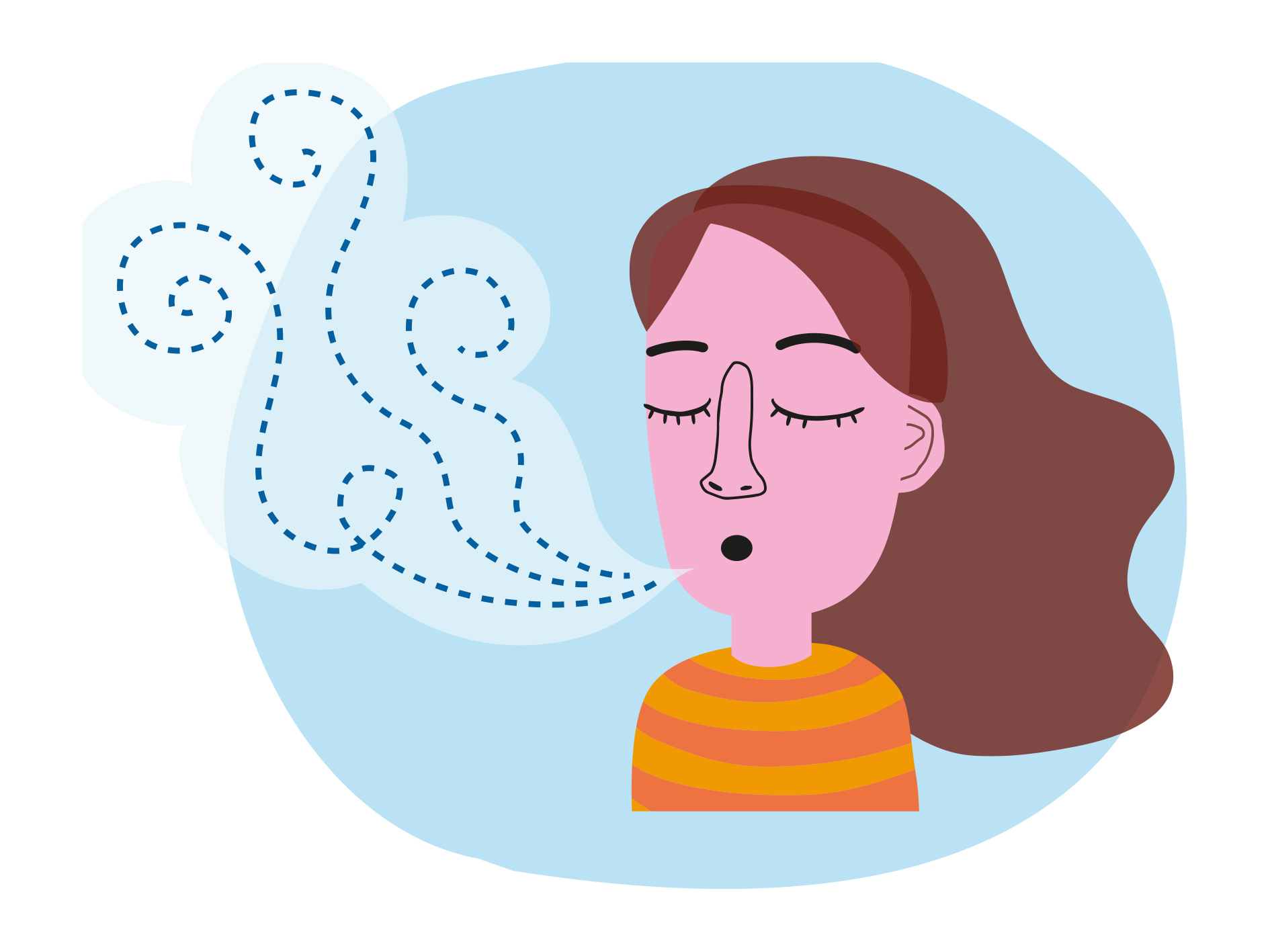 ©Læringsmiljøsenteret
Aksept eller unngåelse
Aksept betyr å forholde seg til virkeligheten slik den er

Aksept er å godta noe uten å måtte like det

Unngåelse er det motsatte av aksept
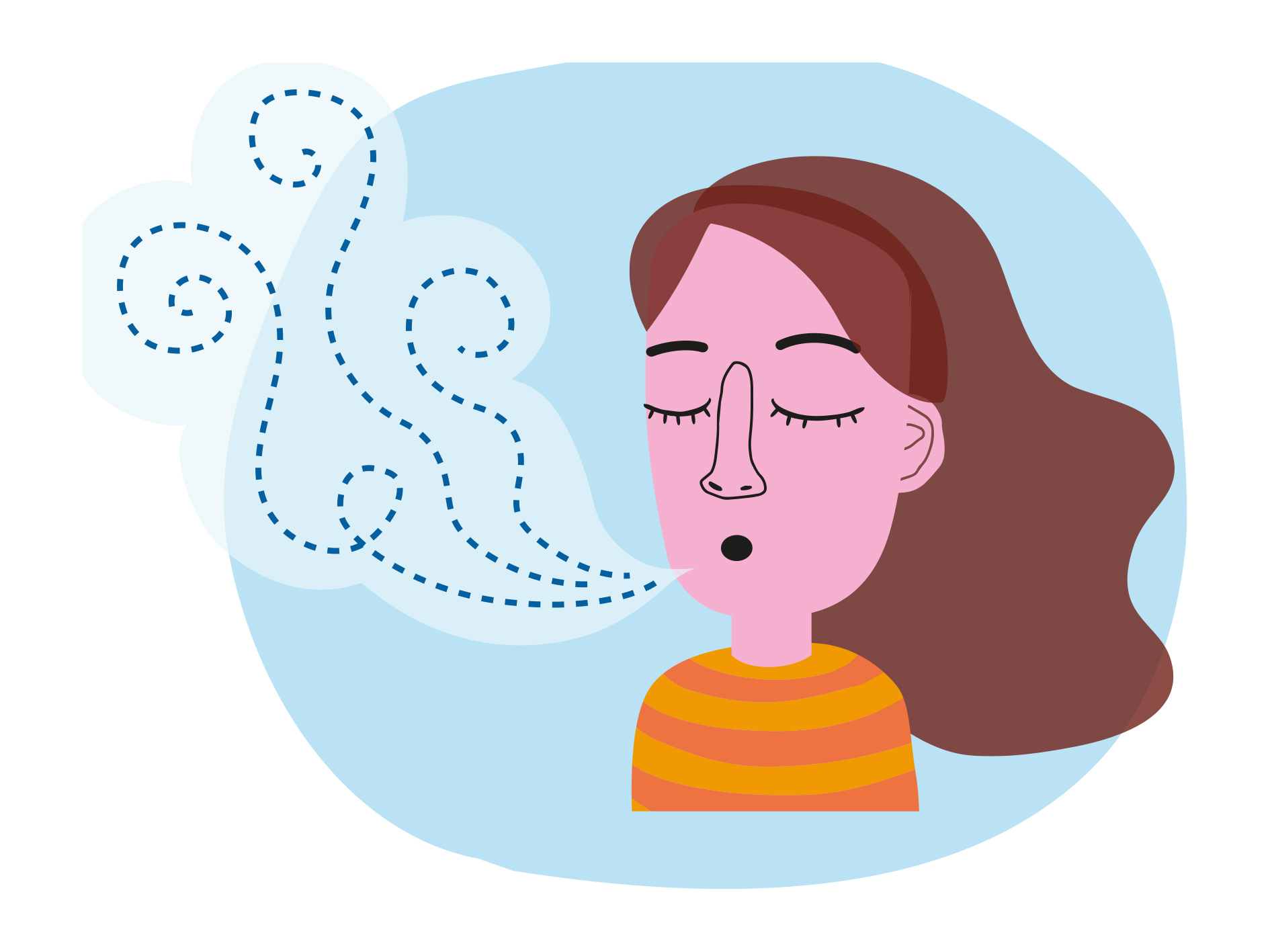 ©Læringsmiljøsenteret
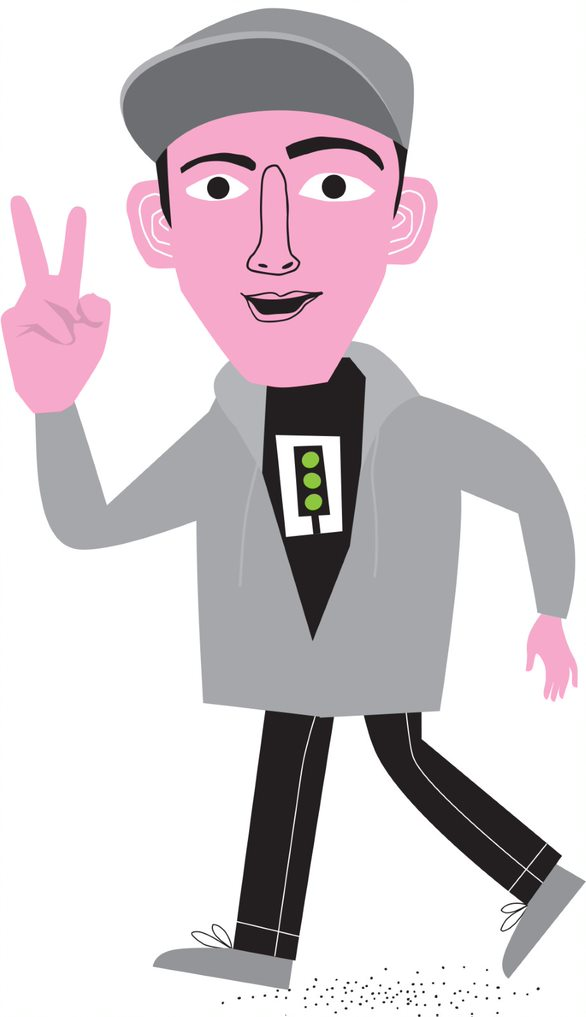 Atlars om aksept
Hva fokuserer du mest på? 
De positive eller negative tingene som skjer i 
  løpet av en dag?

Tenker du noen ganger over hvorfor du er stresset?
Går ditt stress ut over andre? Går andres stress ut over deg?

Hvorfor kan det være viktig å godta noe som er vanskelig å godta? 
Hvilke konsekvenser kan det ha for deg å prøve å skyve ting vekk? Er det lurt på lang sikt?

Skriv ned fem ting som fikk deg til å smile den siste            uken.
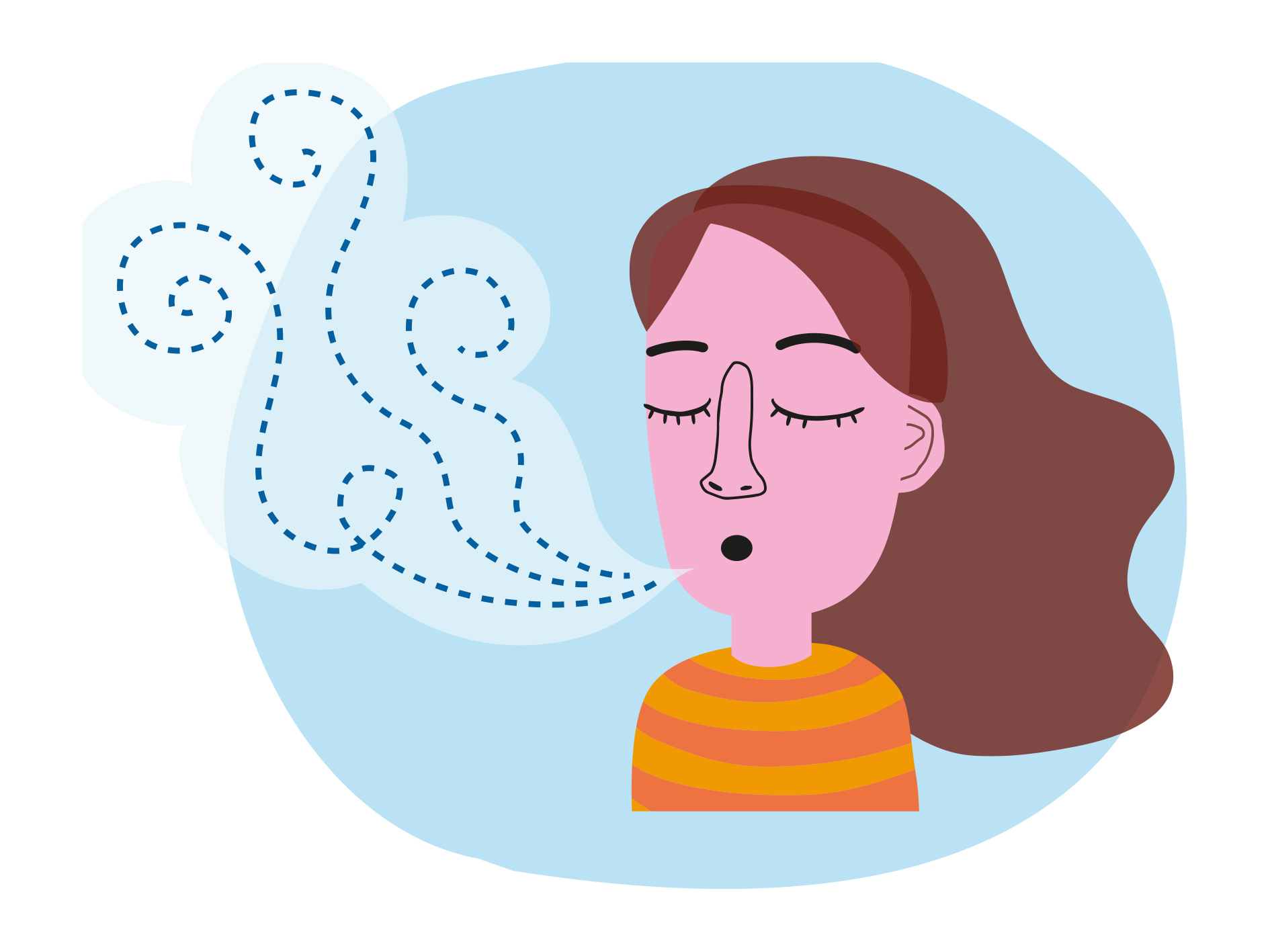 ©Læringsmiljøsenteret
Oppmerksomhetsøvelse
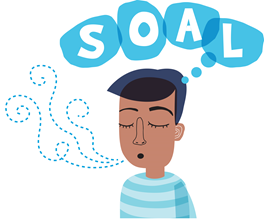 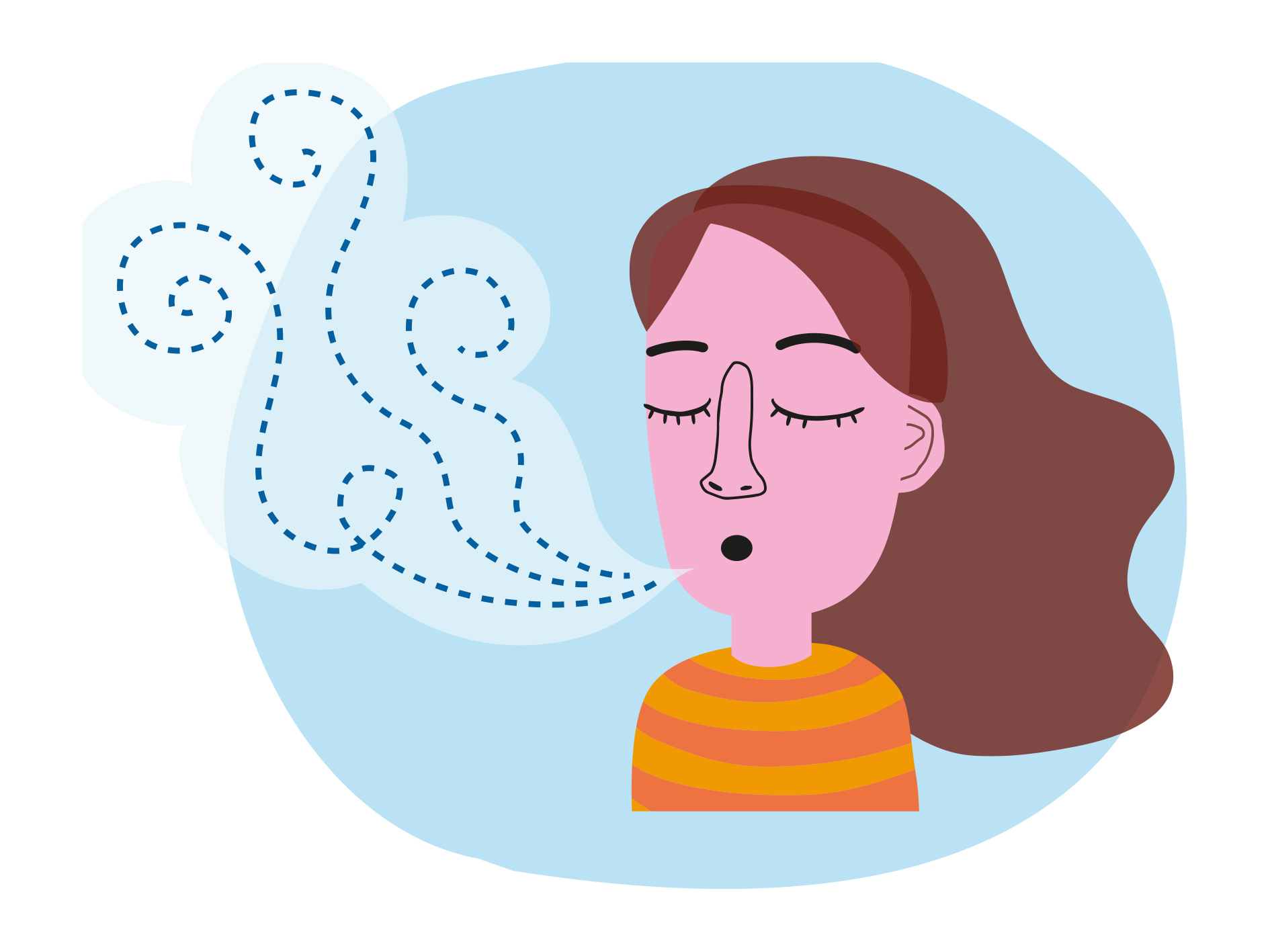 ©Læringsmiljøsenteret
Oppgaver til neste gang
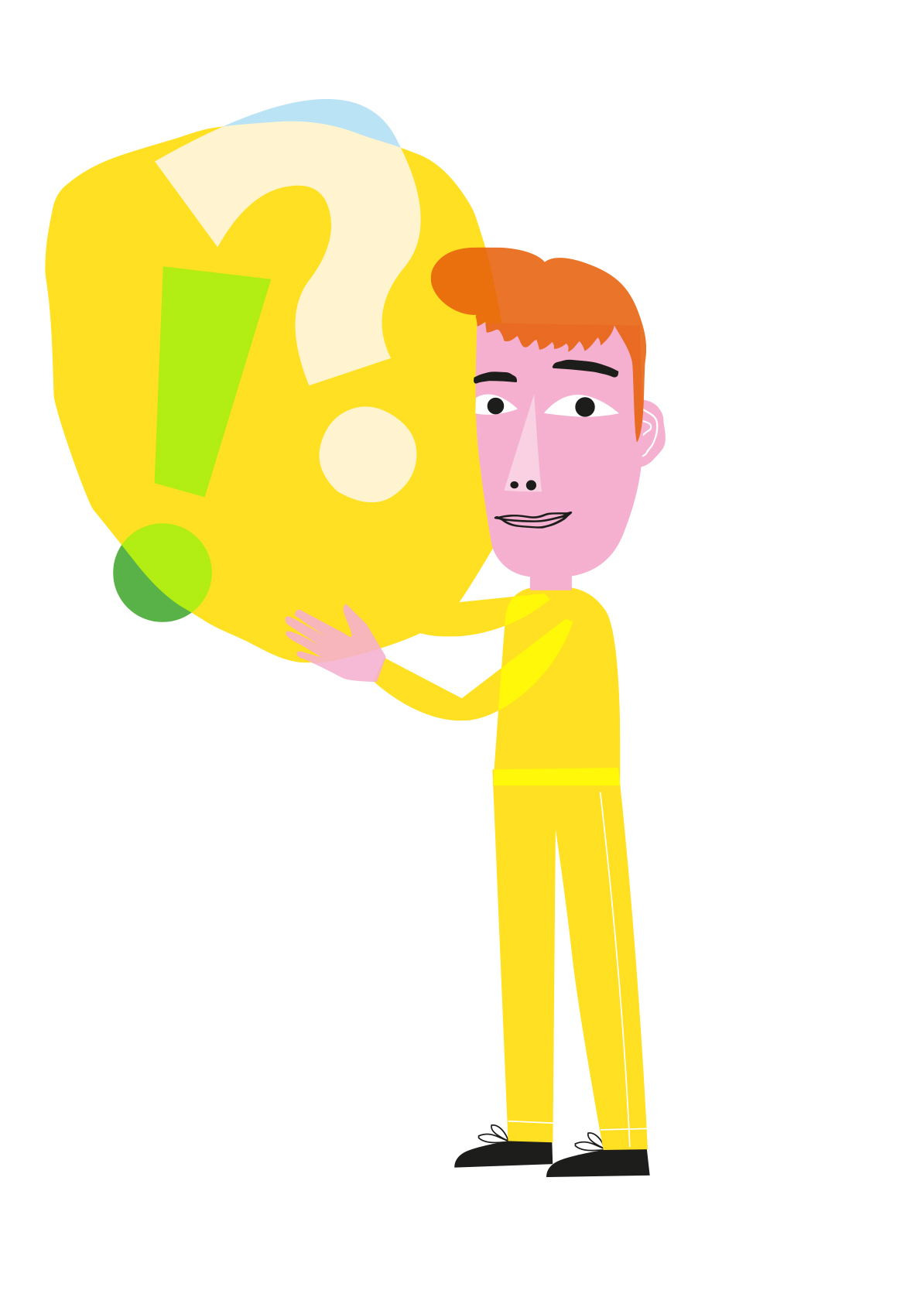 Tenk gjennom:

Hva er fordelene og ulempene ved å godta noe du egentlig ikke synes er ok?

Hva er konsekvensene av å unngå?

Hva er konsekvensene av å godta noe?
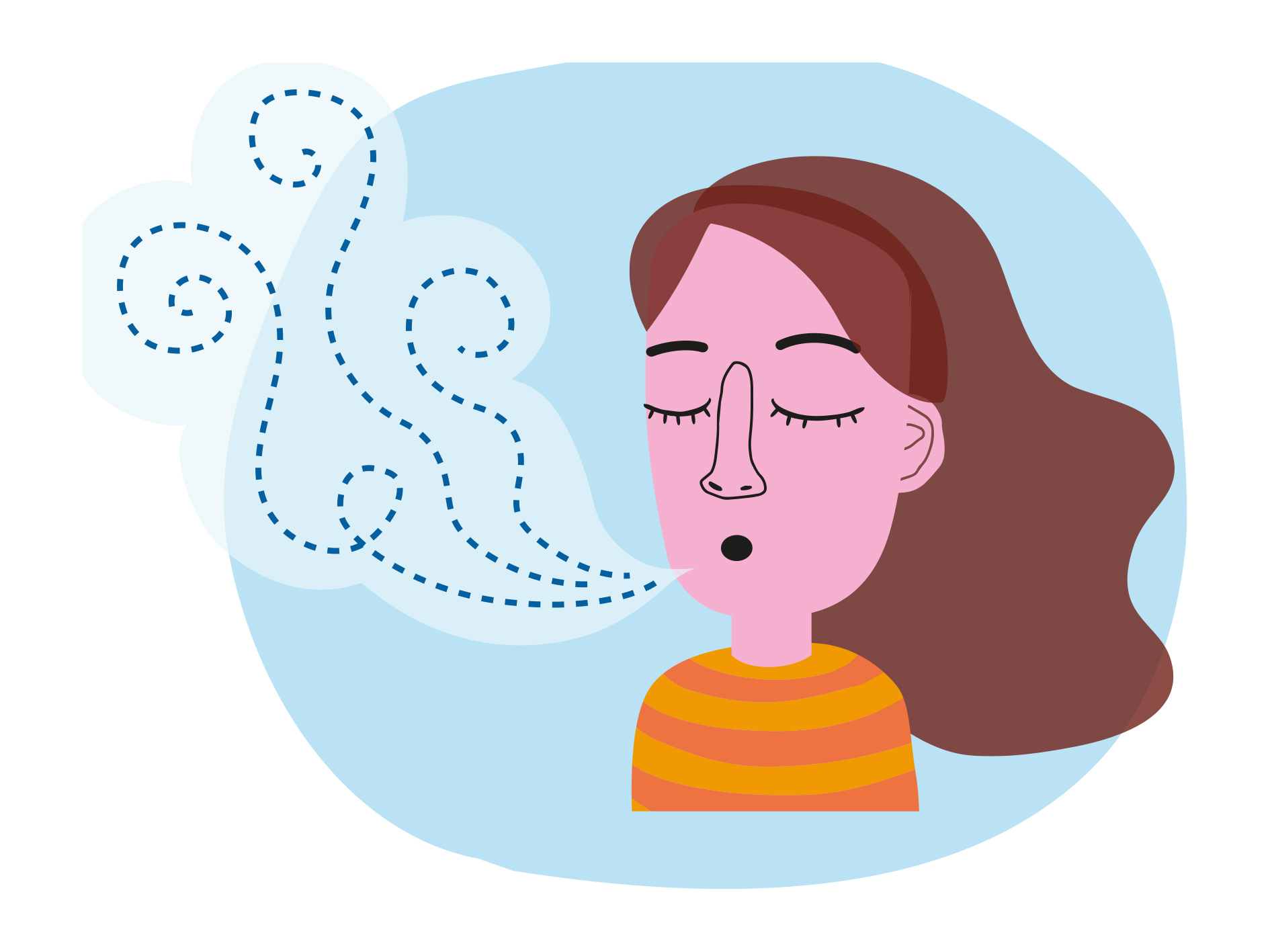 ©Læringsmiljøsenteret
Oppgaver til neste gang
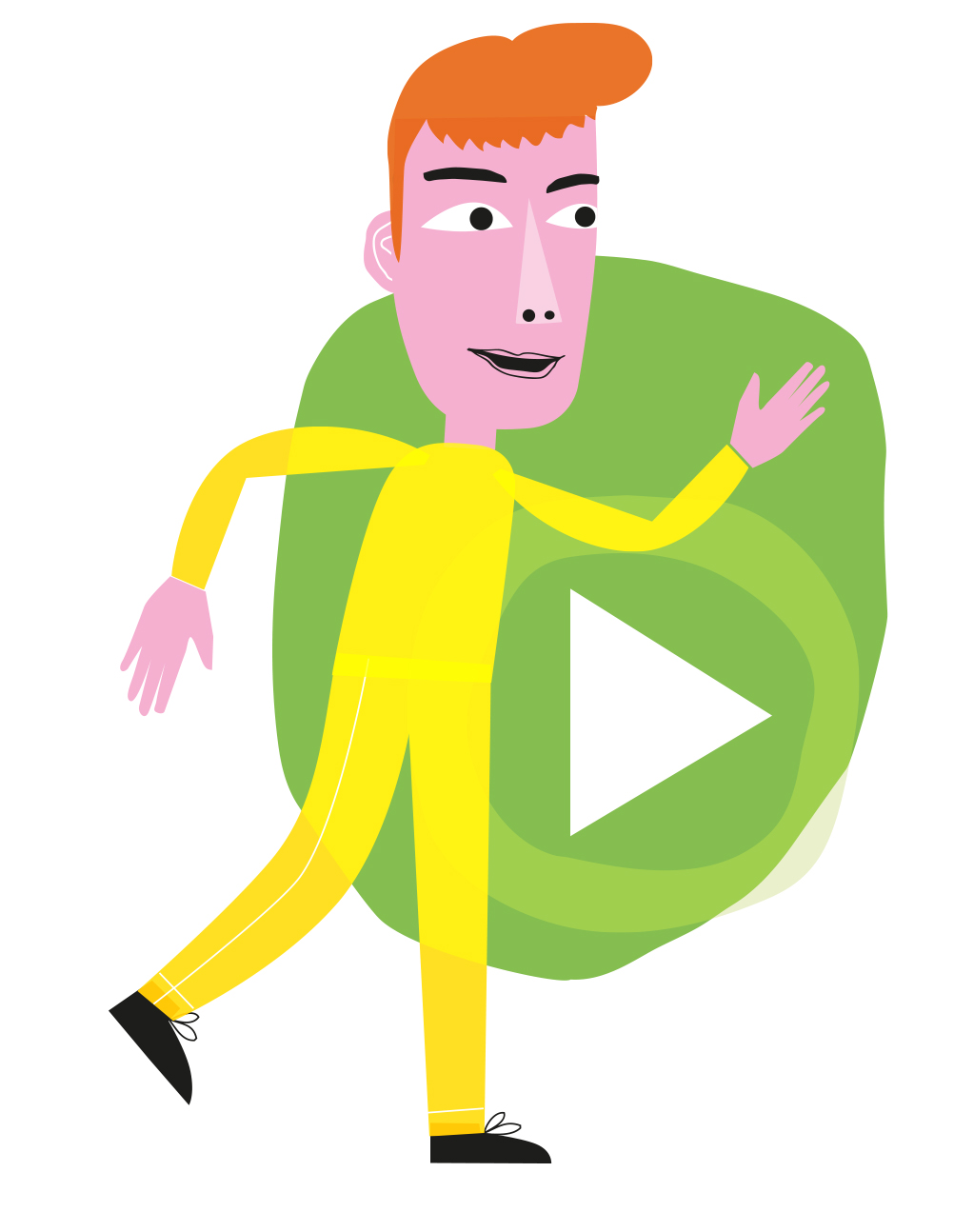 Prøv ut:
Prøv SOAL-øvelsen i en situasjon på skolen eller i forbindelse med lekser når du merker at oppmerksomheten dras mot andre ting enn skolearbeidet
Prøv SOAL-øvelsen i ROBUST-appen minst én gang

Gjør følgende:
Velg ut to–tre timer i løpet av neste uke hvor du forsøker SOAL-øvelsen for å samle        oppmerksomheten om det du arbeider med
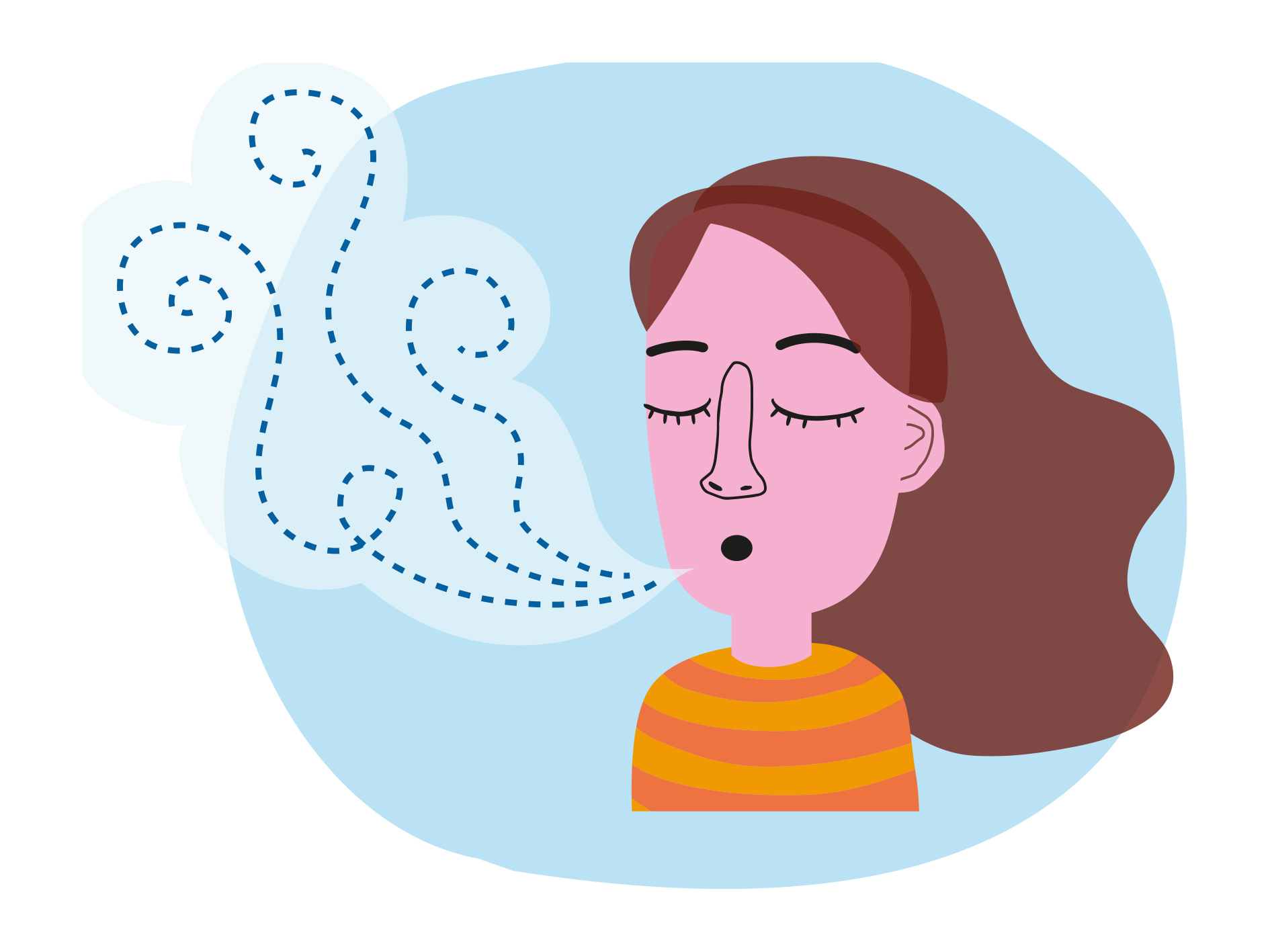 ©Læringsmiljøsenteret